Do Now 12/23
OBJECTIVES:
Describe the structures & functions of the respiratory system in vertebrates and other animals.
TASK:
The respiratory system is sometimes also considered to be a part of the excretory system.  Why?
How is the respiratory system connected to the functioning of other systems?
Respiratory Systems:  O2 in, CO2 out
Acquisition of O2 and elimination of CO2 is called gas exchange, and it is the primary function of the respiratory system.
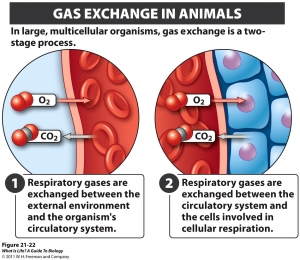 Simple Animals Use Diffusion
Cnidarians and planarians have no real respiratory system.
Annelids also use diffusion for gas exchange, which is why their skin must remain wet.
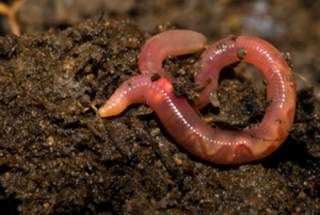 Arthropods Use Tracheae
Gas exchange is passive in arthropods
  air is not actively drawn into tracheae.
This is a limiting factor to their size.
Openings to environment are called spiracles.
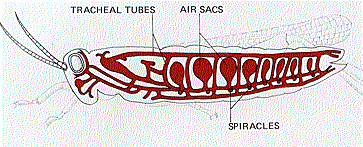 Vertebrate Systems Maximize Surface Area
Fish use gills.
Countercurrent exchange:  fresh water pulled over deoxygenated blood (against current of water.)
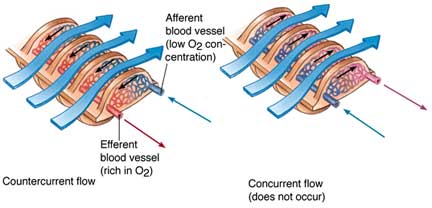 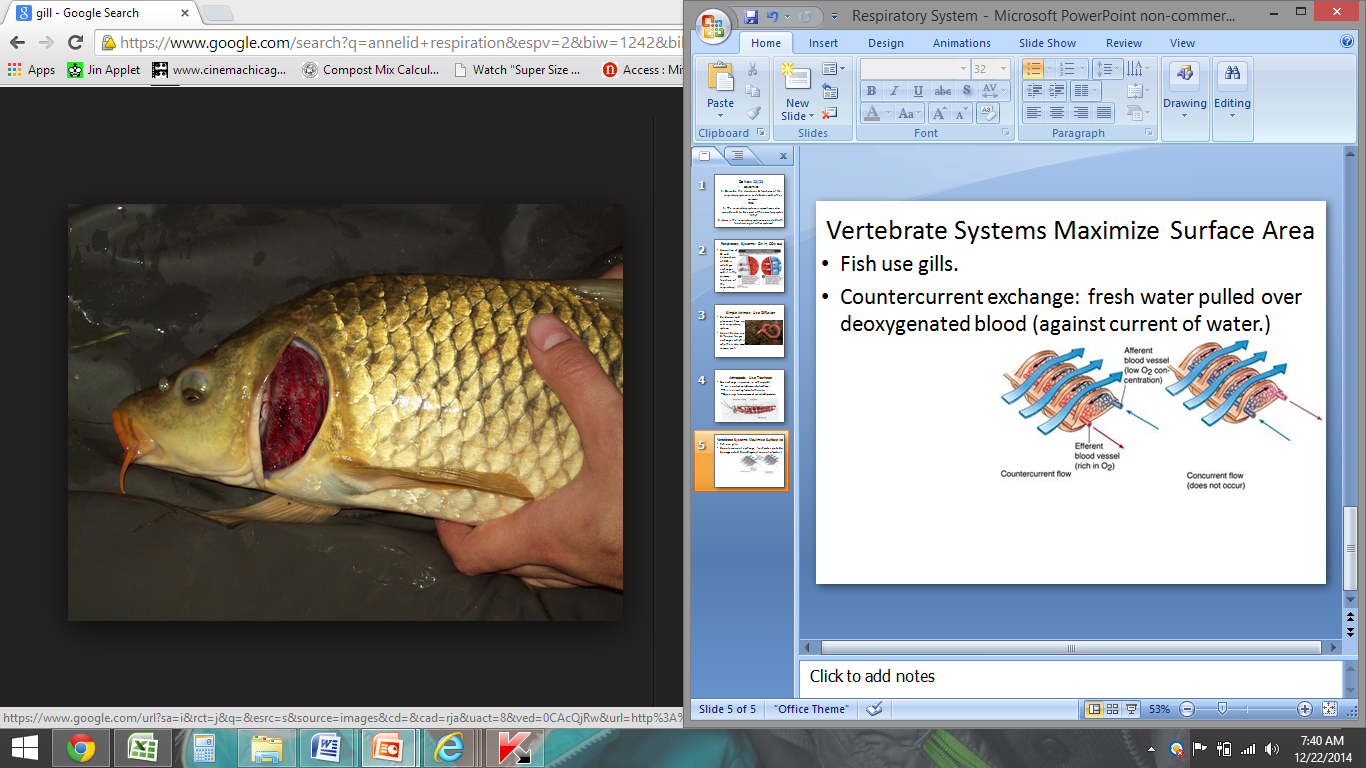 Lungs:  Inside-out gills
Terrestrial vertebrates have internal lungs to respire.
Must be internal to prevent dessication
Birds have an extremely efficient open-ended system of parabronchi
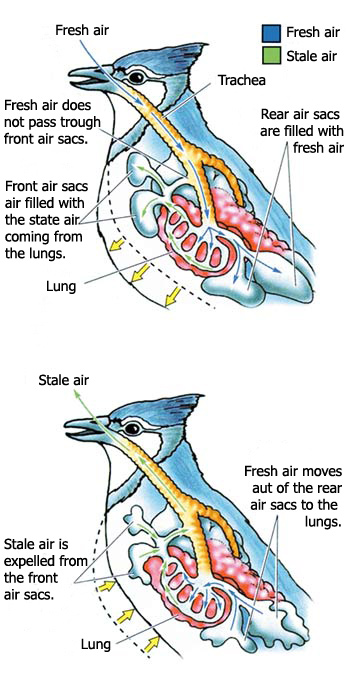 Bird Lungs:  The best in the business!
Birds use a system of small tubes (parabronchi) and air sacs so that lungs are covered in fresh, oxygen-rich air, EVEN WHILE EXHALING!!!
Got to respire fast if you want to fly!
Mammals and other higher vertebrates
Nose/mouth  pharynx  larynx (vocal cords)  trachea 
LUNGS:   bronchi  bronchioles  alveoli
Most epithelial (surface) cells that line the system produce mucus to trap dust, bacteria, viruses, etc, and cilliated cells to expel them from the system.
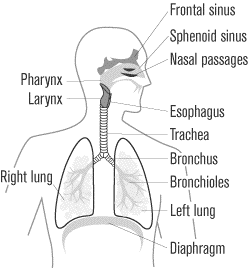 The Diaphragm is the Muscle of Respiration
Breathing is based on air pressure:  any puncture to a lung can cause it to collapse.
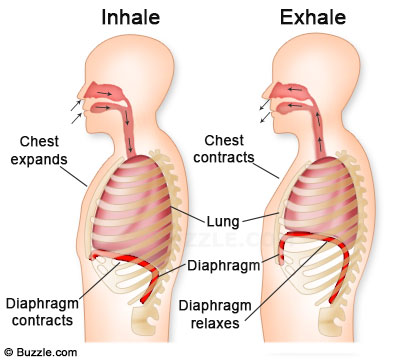 Blood pH Regulation
Since CO2 forms carbonic acid,  excess CO2 in the blood lowers blood pH
By adjusting the breathing rate, more or less CO2 can be expelled over time.
When you feel out of breath, it’s not a lack of oxygen your hypothalamus is responding to, but rather too much CO2!